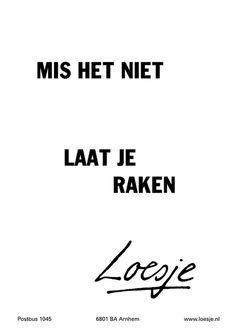 Laat de opstanding je raken
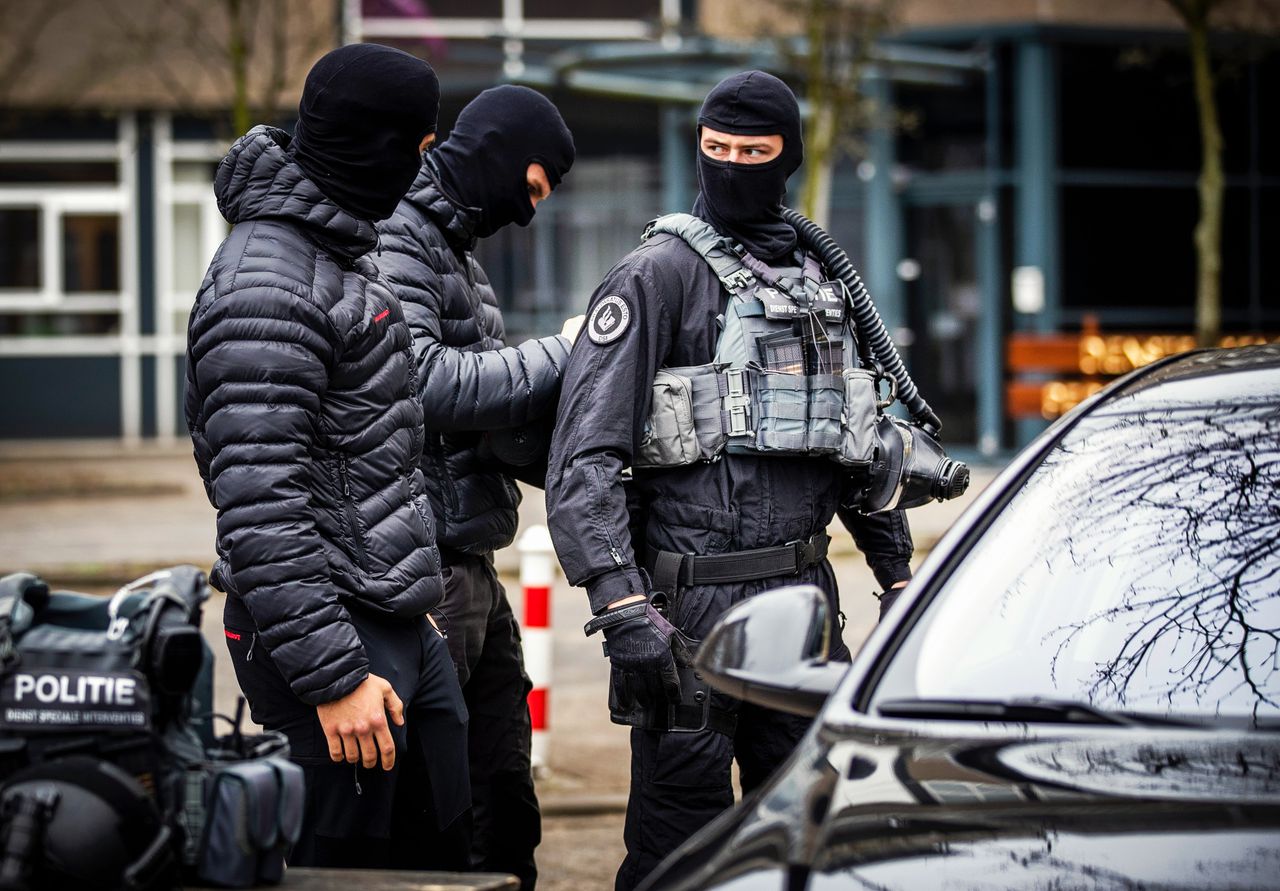 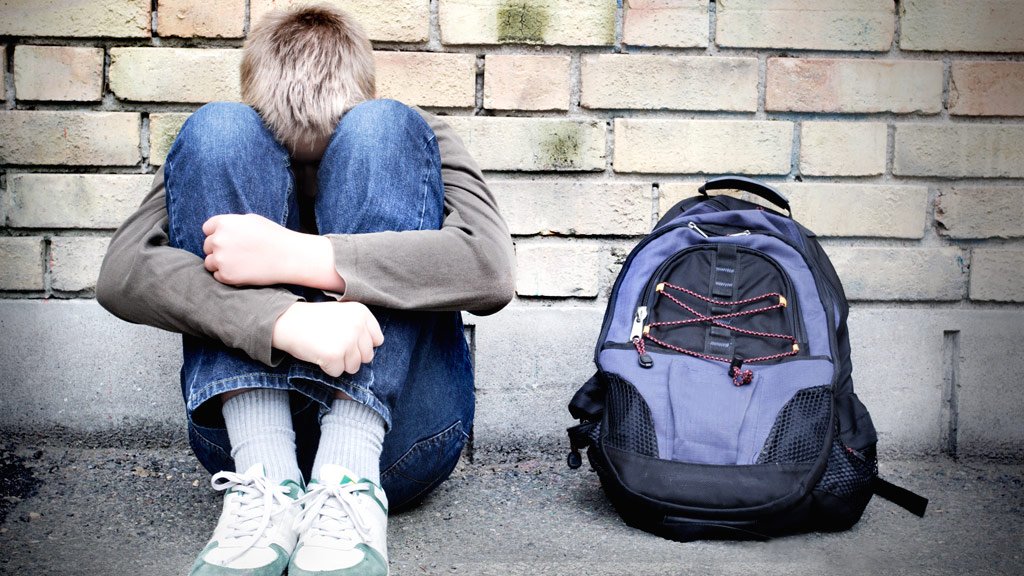 Van angst naar vreugde
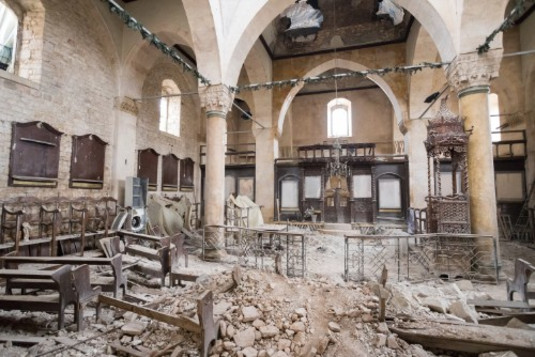 Want je toekomst is zeker
En onderweg word je beschermd
Laat de opstanding je rakenVan angst naar vreugdewant je toekomst is zekeren onderweg word je beschermddus leef opgewekt